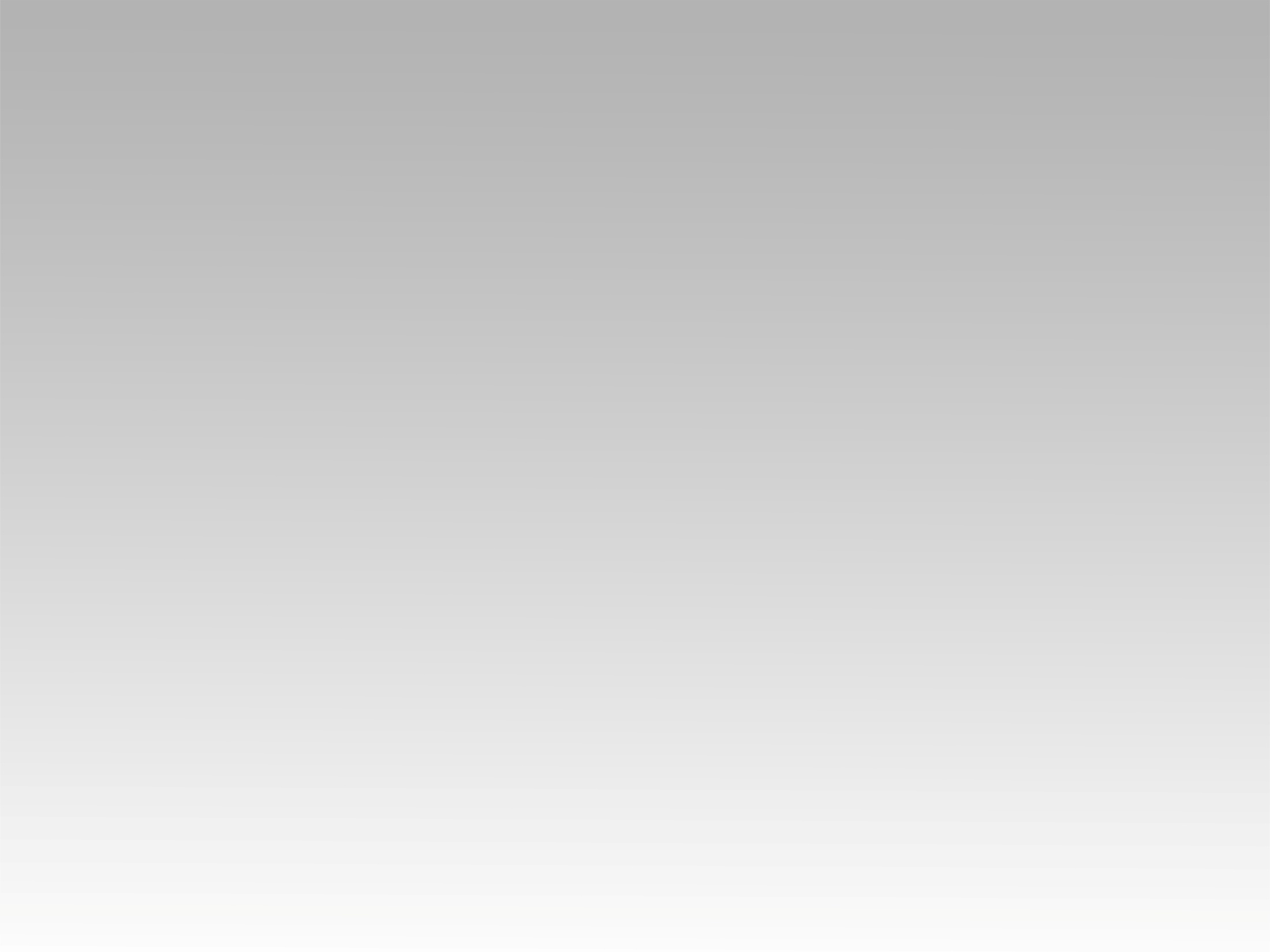 تـرنيـمـة
 أحبك لأنك احببت أولًا
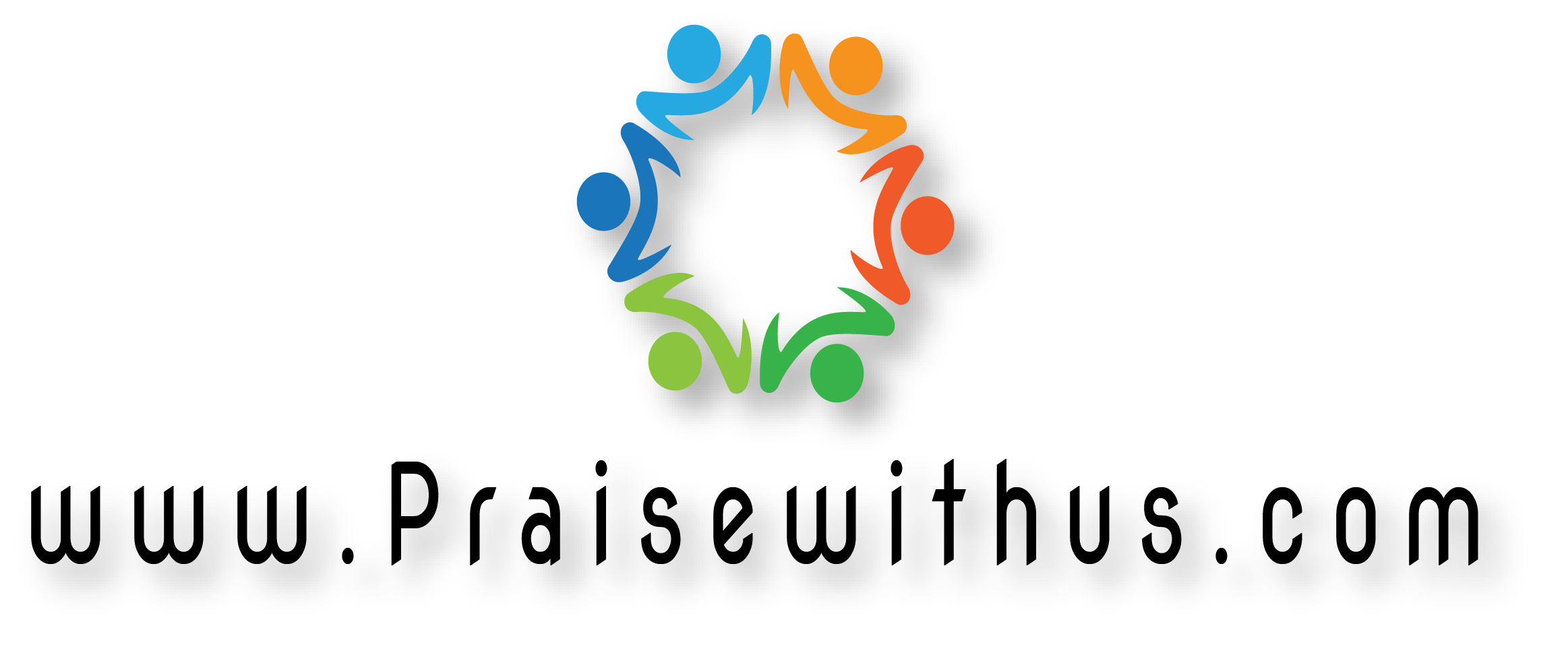 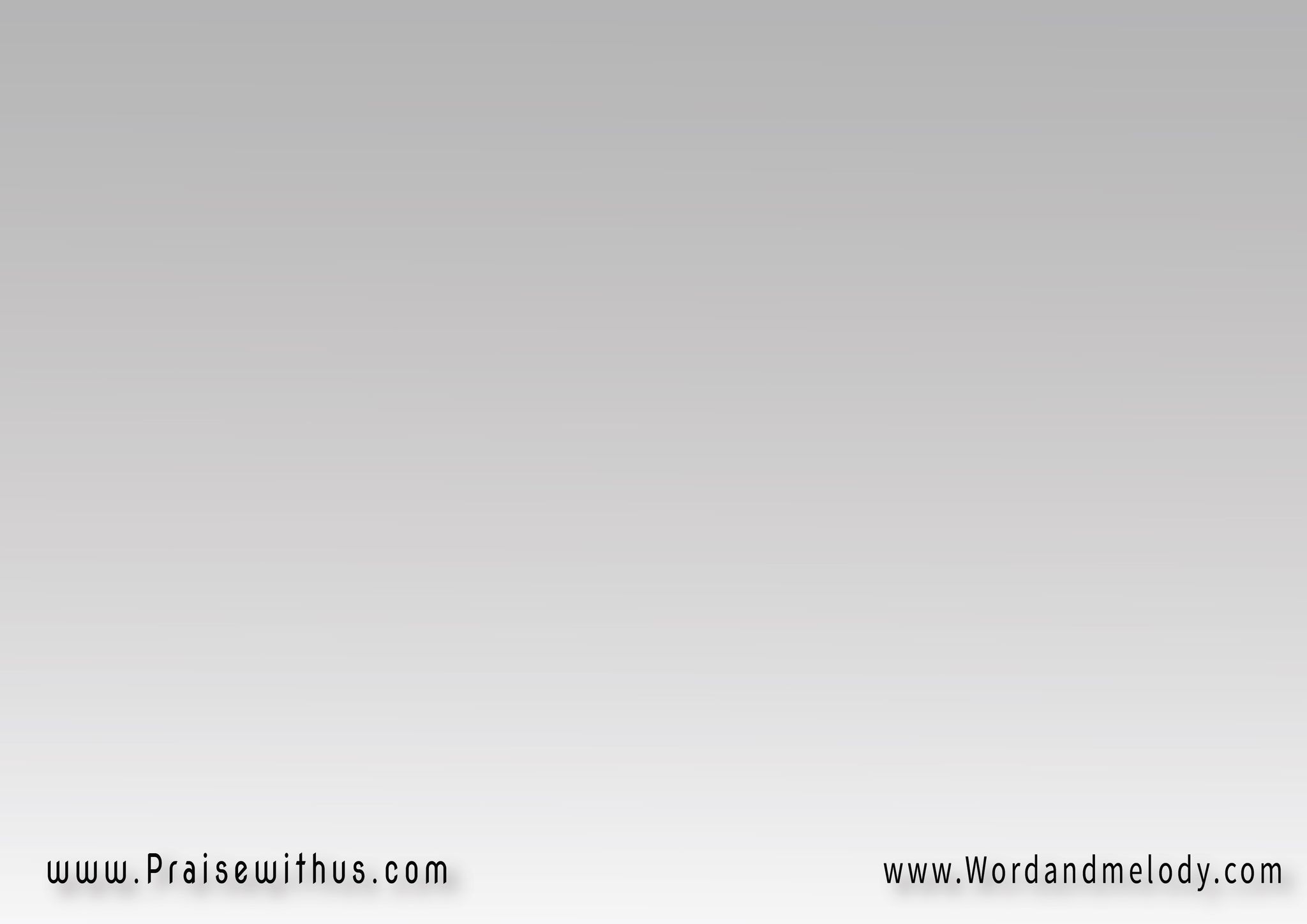 أحبك لأنك أحببت أولاًوذقت في حبي يسوعبالصلب أهوالا
ضربت وجلدت 
وتوّجت بالهوانوصليبك يا سيدي 
كان لي المكان
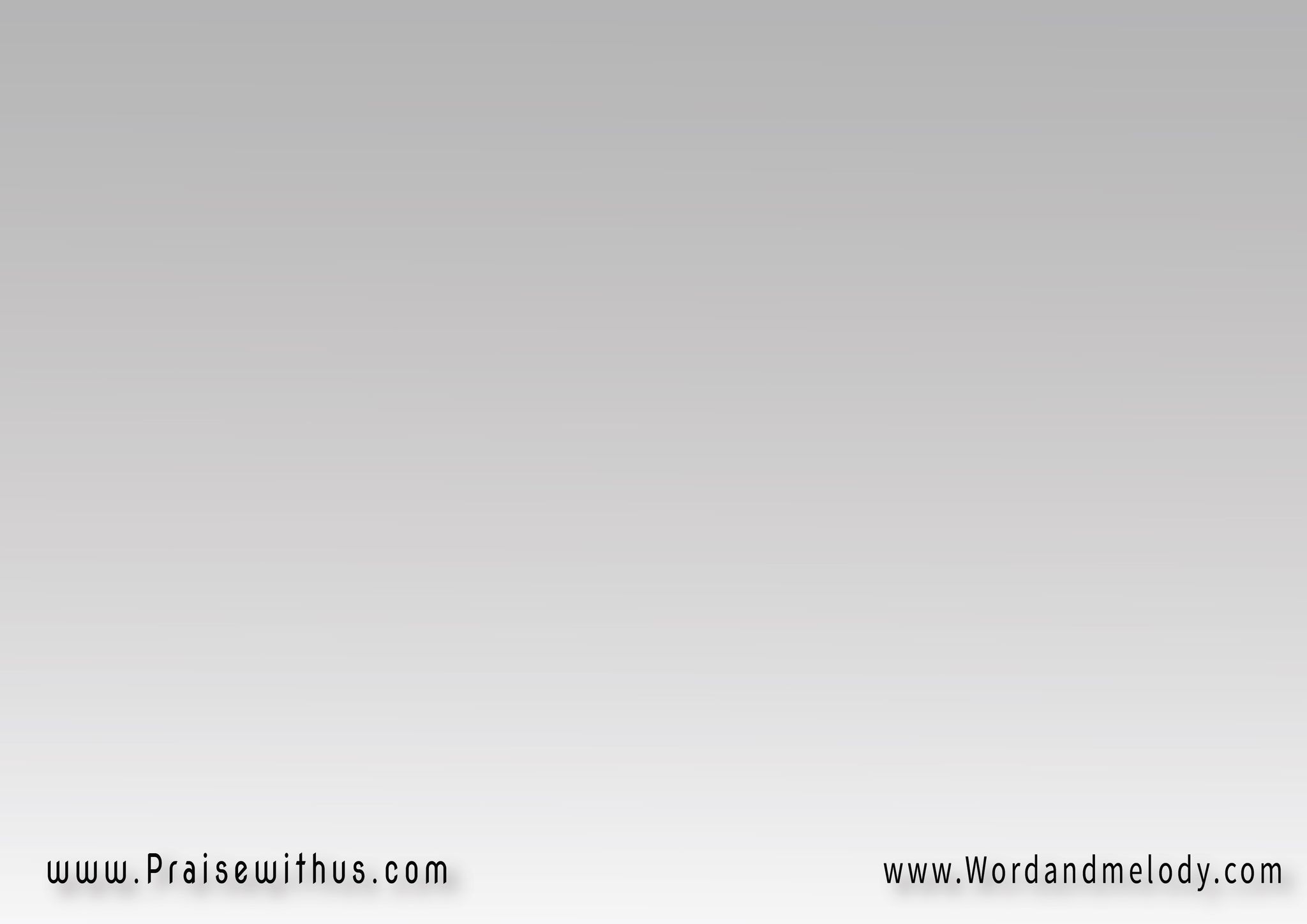 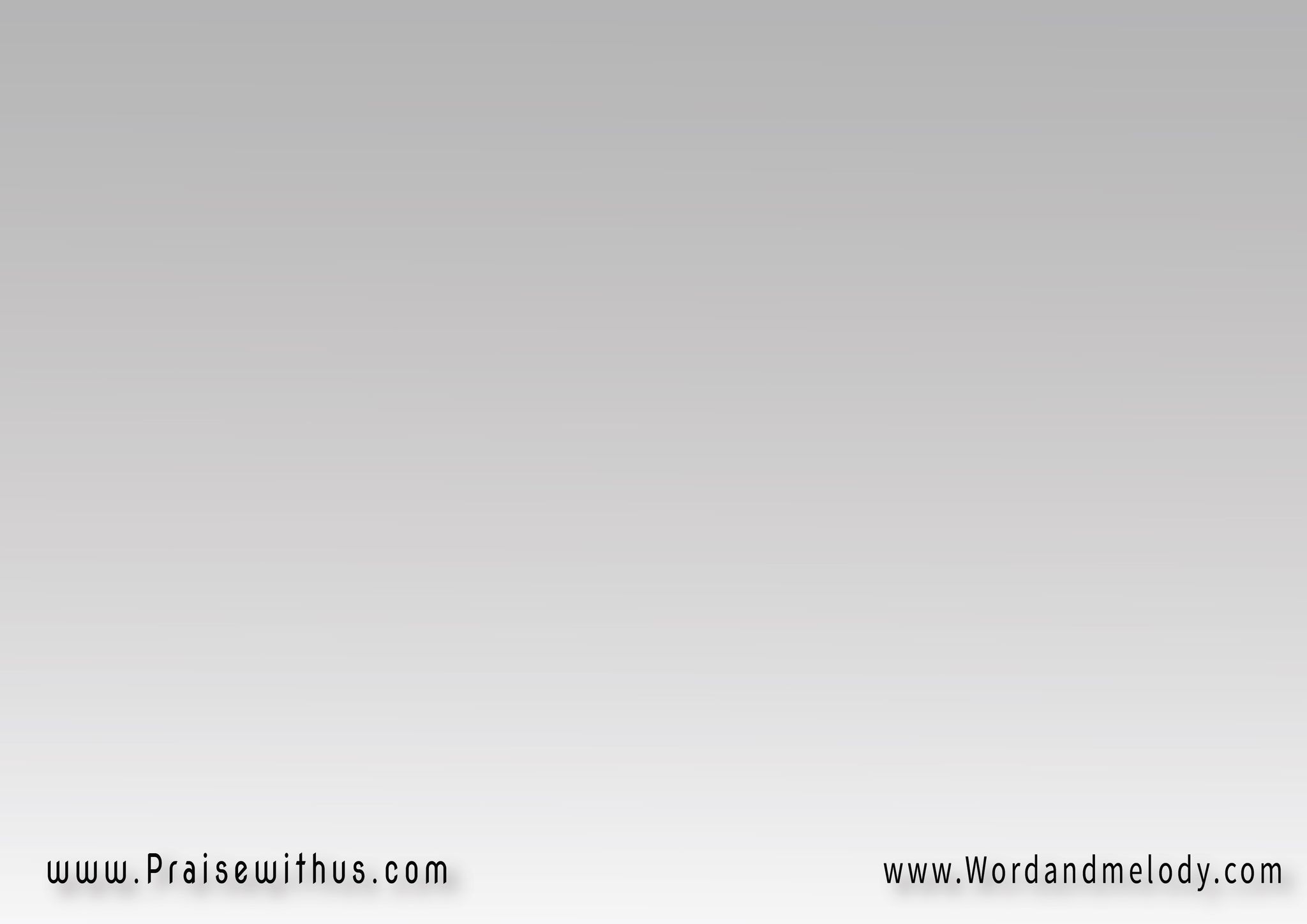 (حبيبي يا)3 يسوع(حبيبي يا)3 يسوع
فمن أنا لأنعم 
بحنانك السكيبأخليت نفسك من 
السما إلى الصليب
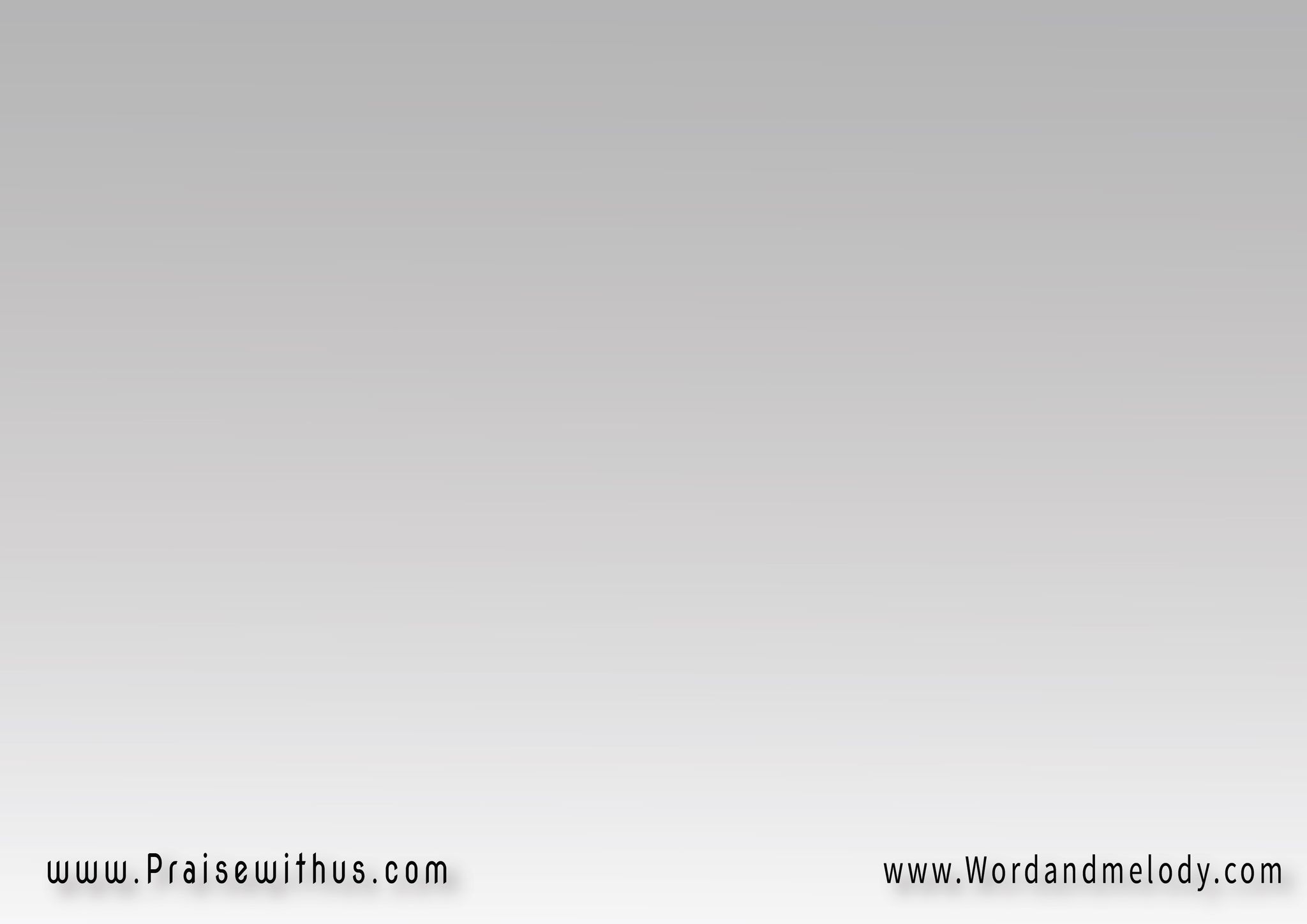 أحببت واحتملت 
ومحوت مأثميوقلبك يا سيدي 
إليه أرتمي
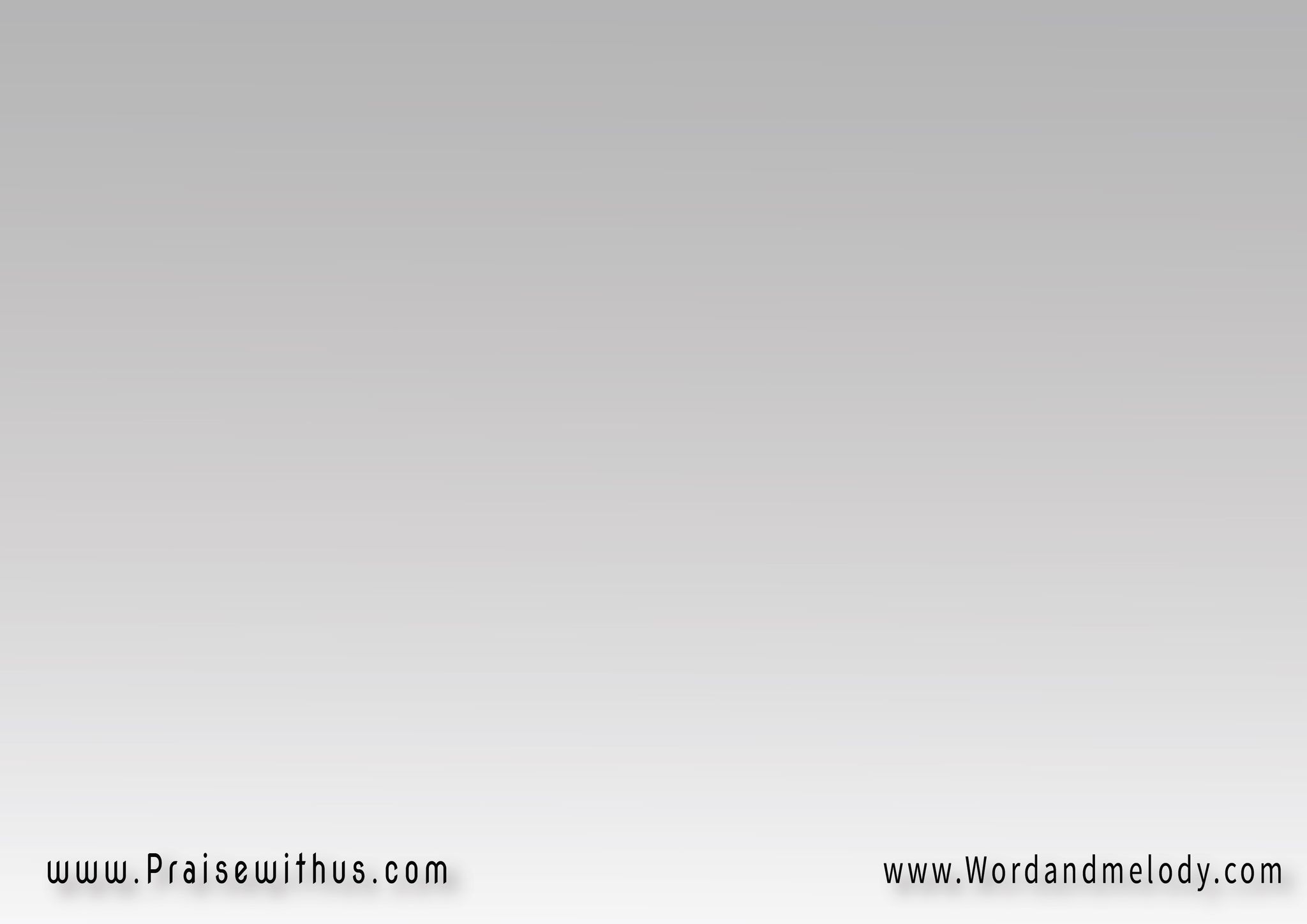 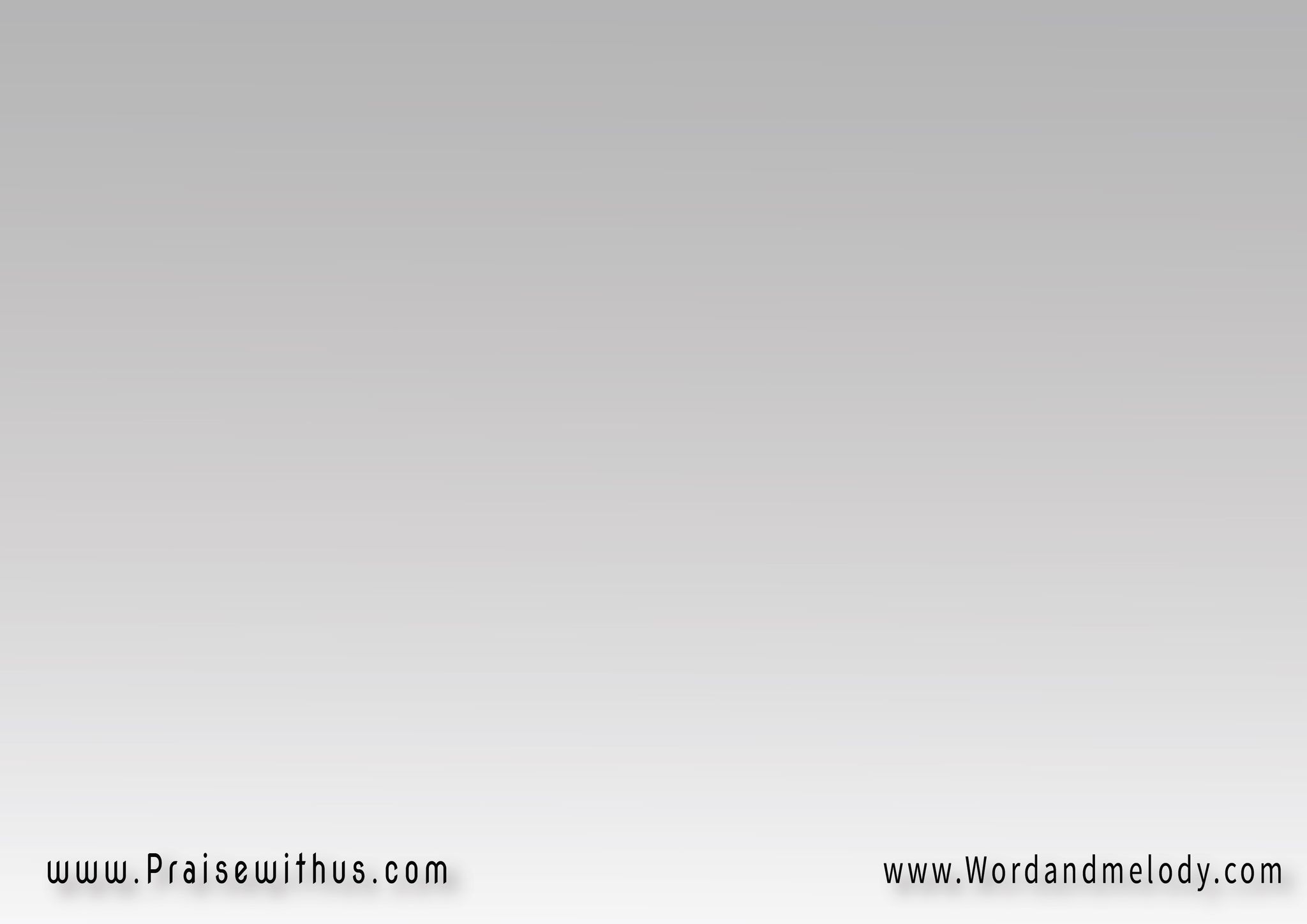 (حبيبي يا)3 يسوع(حبيبي يا)3 يسوع
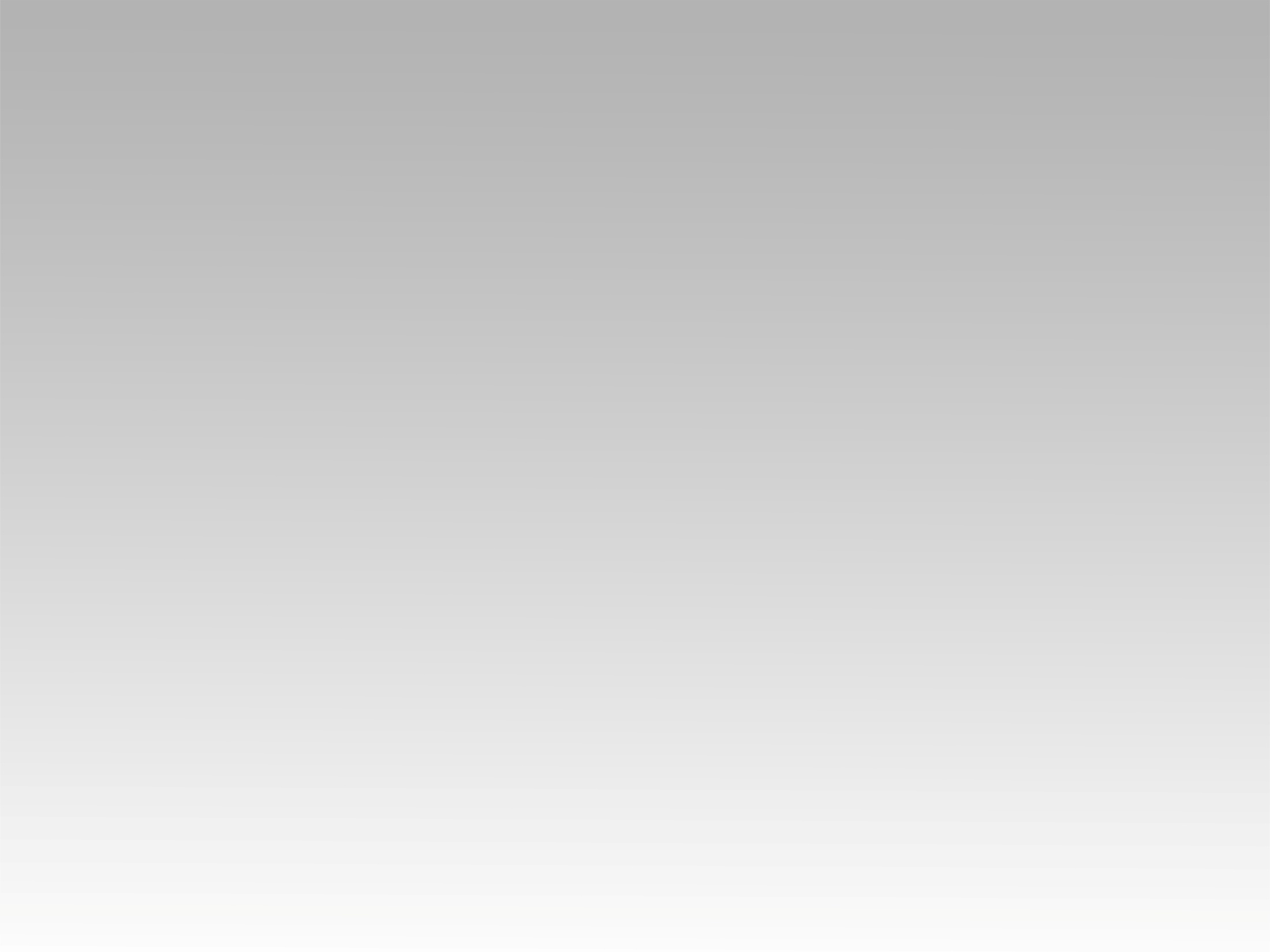 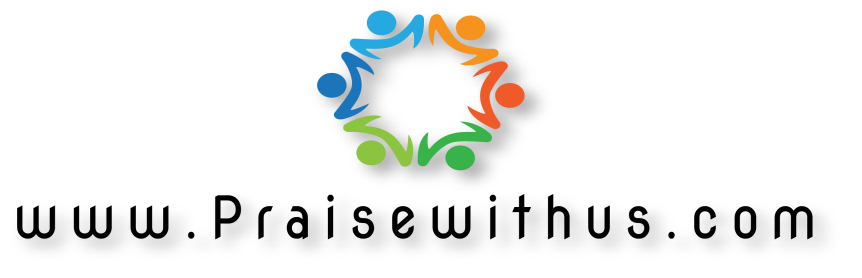